AIACE
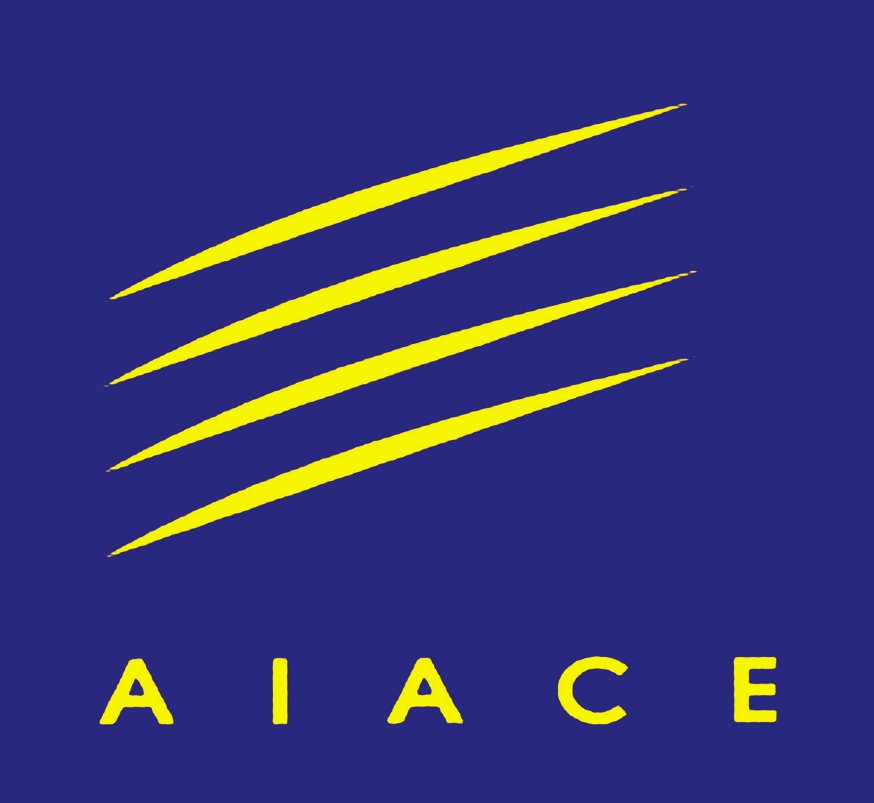 V.2024-1 EN
1
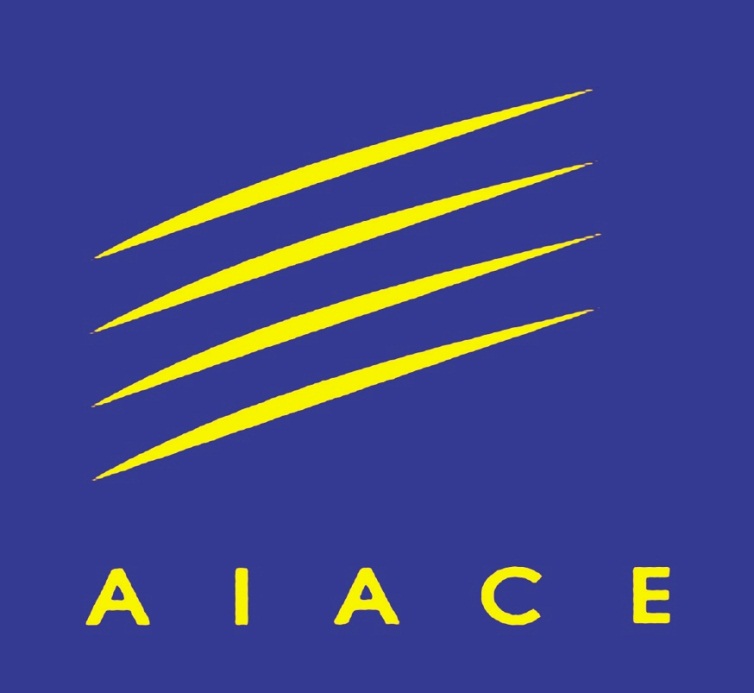 International Association of Former Staff  of the European Union (« AIACE »)
Join us!
V.2024-1 EN
2
The population of Retired staff
Approximatly 31000 retired personnel

The population is composed of beneficiaries of 
 retirement pension, 
  invalidity pension, 
  early retirement pension
  « survivor’s pension ». 
NB: these are mainly non-officials (spouses, sometimes with children), about 4000 persons, rarely aware of the administrative procedures and in need of help.
V.2024-1 EN
3
The population of Retired Staff


15%  of the population is over 80 years old, and a third of them are living « alone » 

5% of them are in a state of dependency. 

Geographical  distribution: 
50% in BE, IT and LUX; 50% spread over 90 countries (as far as Columbia or Zimbabwe!), and composed of 89 nationalities
V.2024-1 EN
4
AIACE
Founded June 1969, more than 50 years ago … 
Is an international association under Belgian law (AISBL)
 over 14500 members (total retired staff approx.31000) 
15 branches: Belgique/België – Danmark - Deutschland – Éire/Ireland - España - France – Eλλας/Grèce - Italia – Luxembourg - Nederland – Österreich – Portugal – Suomi/Finland – Sverige - United Kingdom, and 2 in progress (Czech Republic and Poland)
 the Belgium branch has over 5500 members of 30 different nationalities, and is the biggest branch in numbers. 
The fee varies depending on the size of the section from 25 and 50€ (costs versus income)
V.2024-1 EN
5
AIACE
Structure: 
The central bodies and the local sections
The General Assembly : yearly all members are invited to attend.
Nota bene: A Congress (Assises) is organised in a different member state of the EU each year (Sicily in 2024).
V.2024-1 EN
6
AIACE
The central board of management has a 3 year term of office:
Composed of 2 members designated by each section and approved by the General Assembly,
Elects within its members a president and a vice-president,
Designates, based on the proposition of the president, a general secretary and a general treasurer

Regular meetings with representatives of the administrations of the institutions and an annual meeting with the high-level participation of all of the institutions.
V.2024-1 EN
7
AIACE
In 2002, agreement for the participation in the meetings of the joint and interinstitutional committees. 
29 February 2008: Partnership Agreement with the Commission
In 2011, similar agreements with 
the European Parliament,
the European Court of Justice, 
the European Social and Economic Committee, the Committee of the Regions
the Court of Auditors
2015 the Council
All the institutions recognize AIACE as the organization representative of retired staff
V.2024-1 EN
8
What does AIACE do for YOU
Contributes to the study of problems posed by european integration and public awareness, and collaborates with the EU institutions and bodies in these areas 

In close relation with the European Movement, important contribution to the document on “The future of Europe”

Facilitates contacts between members and the Commission or the other institutions: pension, affiliation rights and JSIS.
V.2024-1 EN
9
Defence of pensioners’ legitimate interests
The Staff Regulations (statute) 
JSIS: precarious balance income vs. expenses. Vigilance required
Legal assistance and advice
Helpdesk in BXL
Representatives of AIACE sit on the Committee on the Statute and on the Committee for the management of the JSIS.
They participate in the Technical Groups notably remunerations together with the Trade Unions and Professional Organisations
V.2024-1 EN
10
Defence of pensioners’ legitimate interests
Results of the negotiations in 2013-2014, catastrophic and irreversible for active staff:
 
Increase in the retirement age 
Longer contribution period
Longer working hours
Reintroduction and increase of the special levy
Reduction in a series of social rights and benefits
Serious limitation of career prospects
V.2024-1 EN
11
Defence of pensioners’ legitimate interests
On the contrary, pensioners are not too badly off:
 
Acquired rights safeguarded 
Payment of pensions secured thanks to « notional » fund.
No special levy (already paid during the active career)
V.2024-1 EN
12
Defence of pensioners’ legitimate interests
New method:

Automatic until 2023, entry into force 1 January 2014, but implementation  postponed until 1 July 2015 ( effective in December). Is continued unless one of the parties asks for a modification.
Guaranteed parallelism between salaries and pensions
Crucial role played by AIACE (the late Ludwig Schubert, Pierre Blanchard and Martin Clegg)
V.2024-1
 EN
13
Other actions
Information for pensioners
quarterly VOX bulletin sent to all members. 
national bulletins sent to their members only, including administrative info and local info; info via email to the 90% having given their address
MyIntraComm (access via EU Login account)
Team after EC, for pensioners
RCAM/JSIS « on line » (mandatory: a browser, a scanner, a GSM n°, or new a smart phone with an app)
V.2024-1 EN
14
Other Actions
Promote actions for solidarity and mutual aid 

Helping the Commission to identify the areas of difficulties and the need for help (opinion surveys). Organising meetings with professionals to find solutions (legal, fiscal helpdesk).
Voluntary activities ,e.g. visits to elderly people in a state of dependency ,visits to homes for senior people, helpdesk, translations,…..
member of the WG Asbestos (EC, medical service, Cancer Support Group and AIACE, both in partnership since 2013)
V.2024-1EN
15
Other actions
Contacts between members depending on the size of the section

Theatre outings, conferences, travelling ( lot of ), museum visits, walks, lunch meetings…. 

Many members participate in leisure clubs organised by the institutions in different countries: all are available to retired staff and relatives, i.e. bridge, gym, dance, and more...
V.2024-1 EN
16
Main basis of our action :
volunteering
Need for new volunteers, lots of fields of activities 
Visits to members in a state of dependency,
Help in dealing with the administrative authorities (pmo,jsis), 
Translations, 
Training in office automation (internet,tablet, smartphones)
Presentations to the pre-retirement seminars


« Espace  seniors » : avenue des Nerviens 105, 00/038, an office, telephone, 4 PCs, meeting room
V.2024-1 EN
17
INSURANCES SPECIFICALLY INTENDED FOR RETIRED STAFF, PROPOSED BY AIACE
At retirement  time,  the insurance covering accidents and incapacity (article 72§3 of the Staff Regulations) IS NO LONGER VALID. 

Therefore, already in 1994, AIACE signed, with the insurance company CIGNA a contract called "ACCIDENTS", and  then, later on a contract "HOSPITALIZATION”.
V.2024-1 EN
18
Insurances
To subscribe an insurance, you must:
Be retired
Be a member of AIACE
The cover for accidents will be the same as for active personnel
No waiting delay: the policy can start on the first day of retirement

For more information:
Web site of AIACE international: aiace-europa-eu
Meeting possible with CIGNA once a month on appointment either at the AIACE international Office or by video conference
E mail address of the group of volunteers specialised in
V.2024-1 EN
19
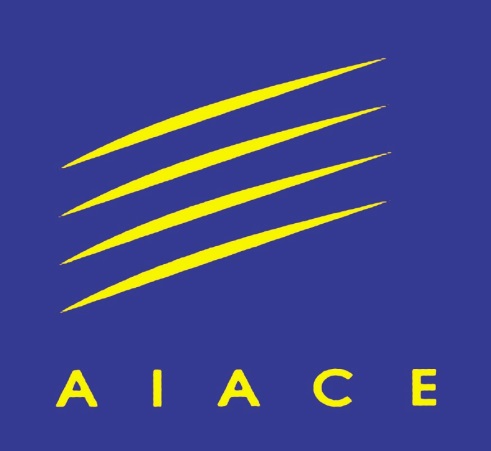 AIACE International,
VM18 - 03/013
tel. 02.2952960
aiace-int@ec.europa.eu
aiace-general@ec.europa.eu 
web site https://aiace-europa.eu

AIACE Belgium, 
VM18 - 03/058 
tel. 02.2953842
aiace-be@ec.europa.eu
Membership through the local branches
Rue Van Maerlant 18 – 3/013
Rue Van Maerlant 18 – 3/058
V.2024-1 EN
20